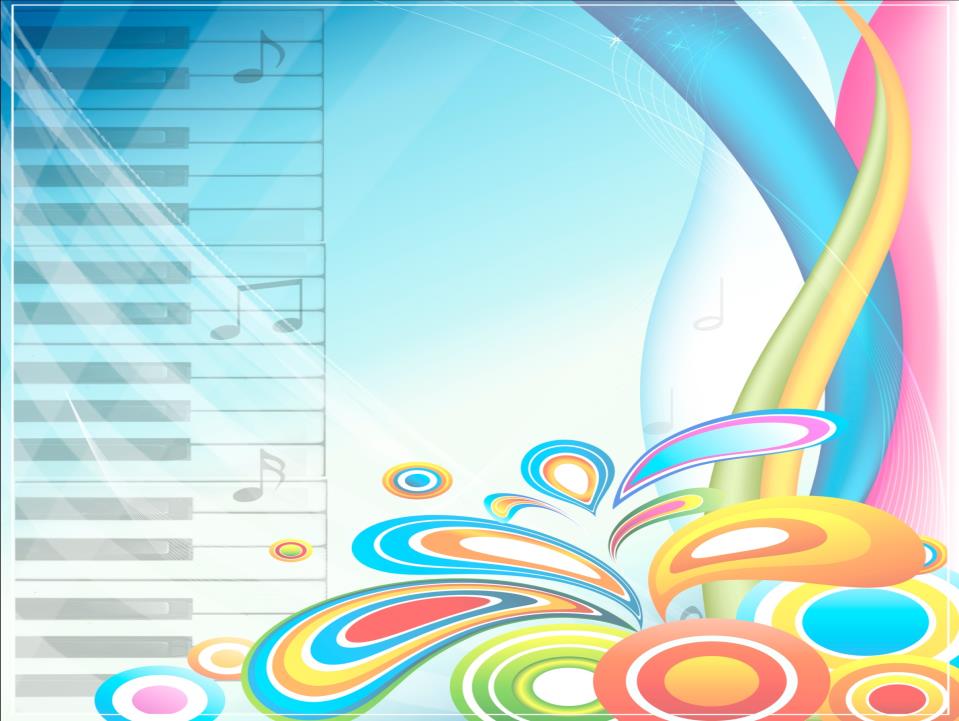 ПОРТФОЛИО
Гущиной
Ларисы Геннадьевны
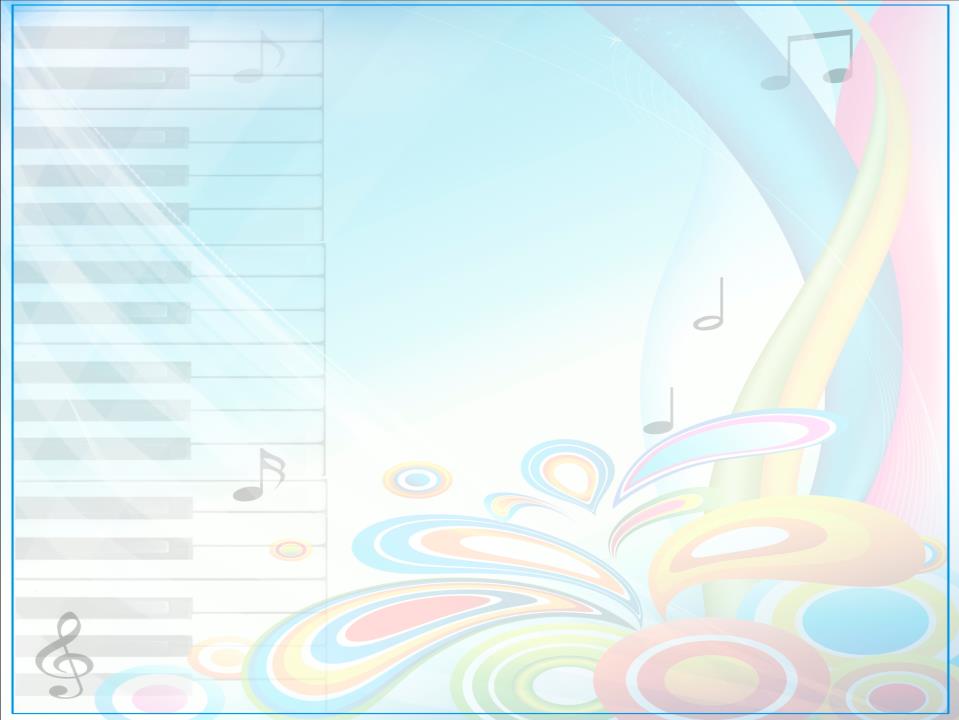 РЕЗЮМЕ
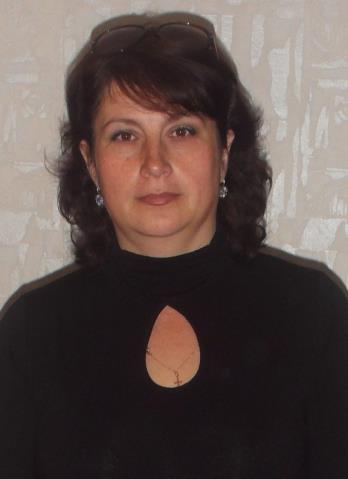 Ф.И.О. Гущина Лариса Геннадьевна
Дата рождения: 16.07.1970
Место рождения:п. Васильево, ТАССР
Гражданство: РФ       Пол: женский
E-mail: loranorman@mail.ru
 Образование: среднее специальное, Казанское
         педагогическое училище №1, 1998 г. 
Специальность: воспитатель детского сада.
Стаж работы:
	а) общий	  28
	б) общий педагогический  25
	в) педагогический в данном учреждении  15 лет
Занимаемая должность: Музыкальный руководитель
 Категория _2___ разряд    12_
Место работы:  Муниципальное бюджетное дошкольное образовательное учреждение детский сад «Сосенка№ 36», УО ЗМР РТ п.г.т.Васильево , ул Лагерная 9а
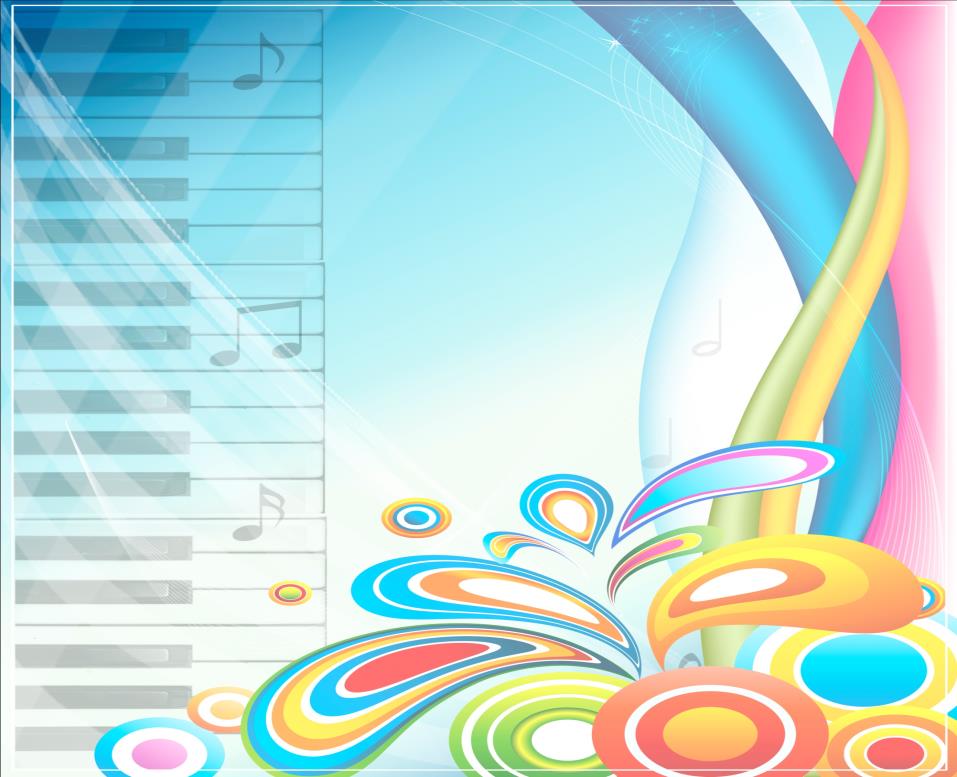 «Наше призвание- помочь детям войти мир музыки, понять ее законы, приобщиться к ее таинствам. Процесс этот бесконечен. Как бесконечна и безгранична вся музыкальная деятельность. Важно его начать. Дать ребенку почувствовать, что волшебный мир музыки может принести ему радость, стать понятным и близким». С.И.Мерзлякова
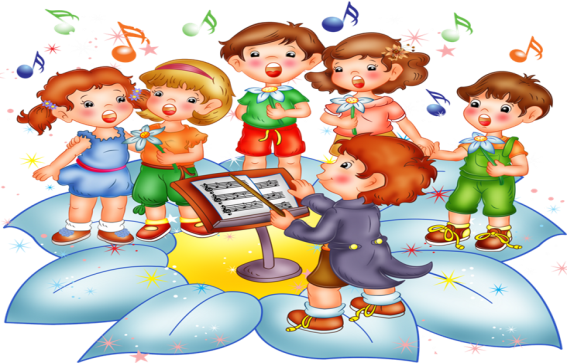 «Горжусь профессией своей за то, Что детство проживаю многократно…»
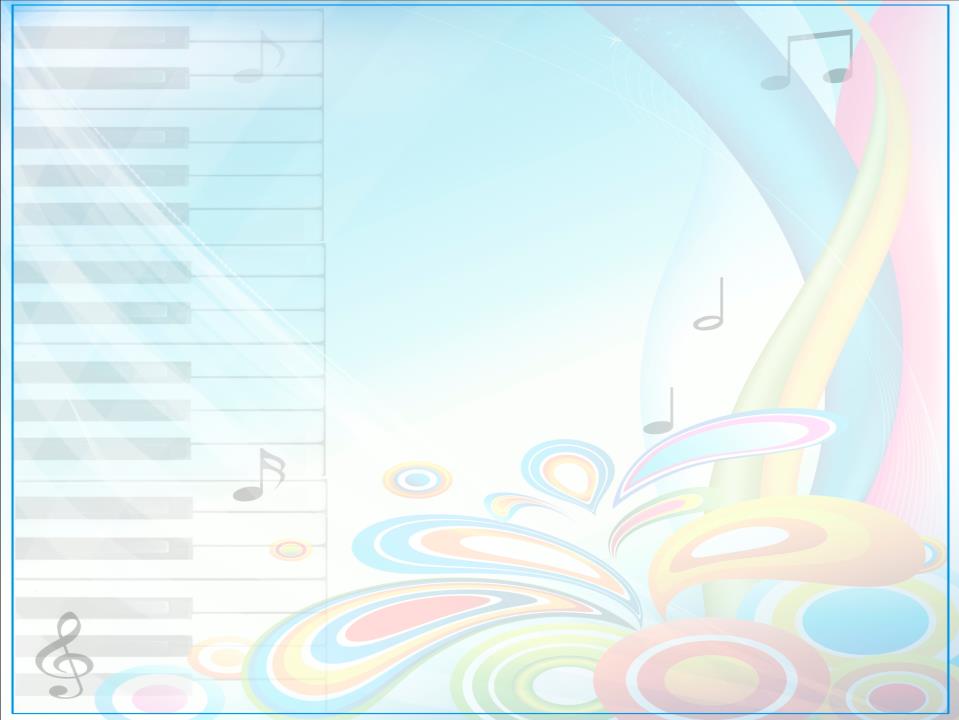 Люблю свою работу, потому что это возможность постоянно находиться в мире сказки и фантазии, в мире детства. 
Дети — это главные люди на нашей планете. Мы не знаем кем они станут, когда вырастут, чем они будут заниматься. Для того, чтобы из них выросли хорошие, добрые люди и нужны мы — педагоги, способствующие открытию детьми нового, неизведанного ими мира.

В интернете я нашла стихотворение, оно очень мне понравилось, но к сожалению я не знаю автора:

На свете много разных профессий.
Но знаю моей не найти интересней.
В руках педагога бесценный клад:
Двадцать упрямых, горластых ребят,
Двадцать с глазами, как звезды лучистые,
Которых растила я добрыми, чистыми.
Мир открывала им светлый, чудесный.
Нету работы моей интересней.
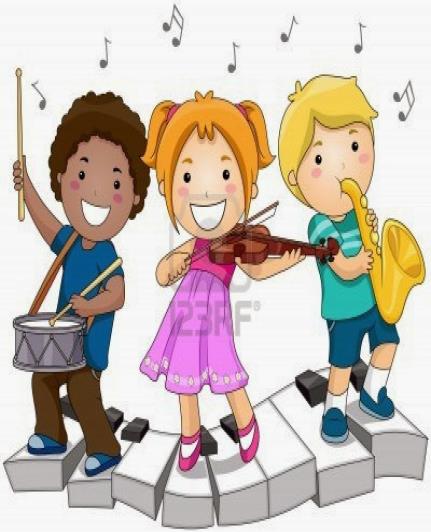 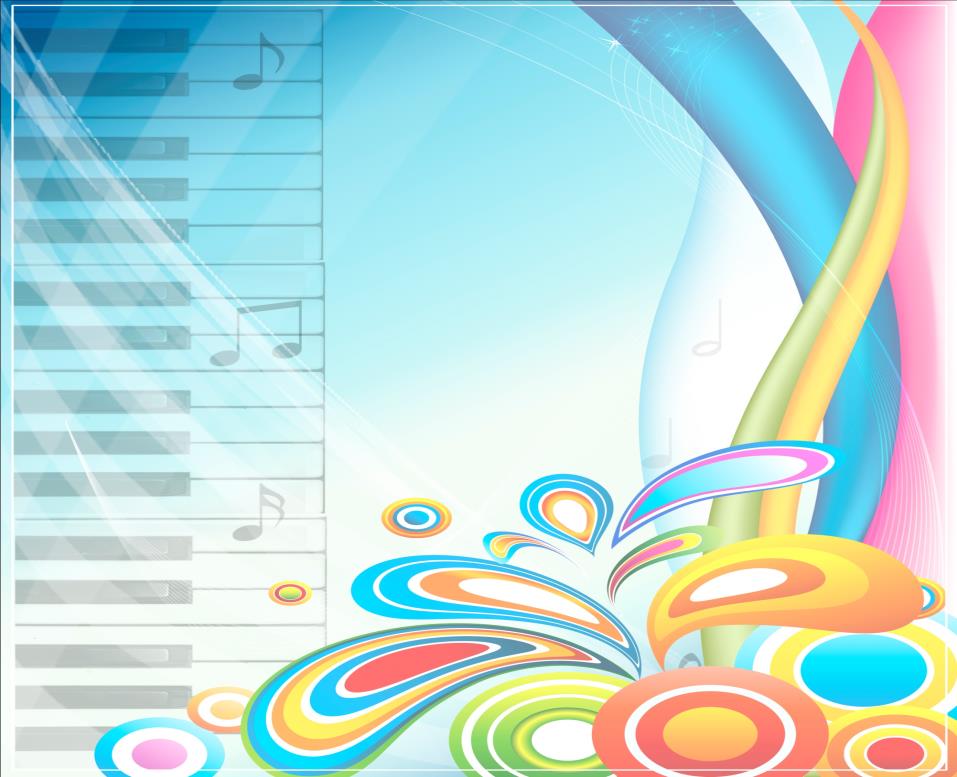 Системность повышения квалификации
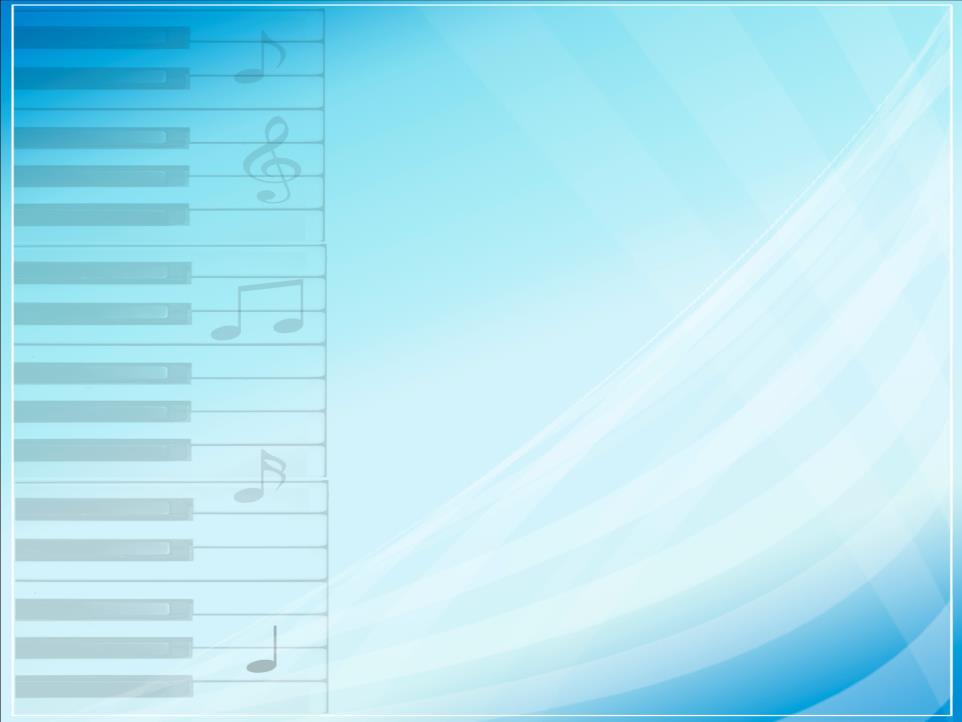 Мои публикации:
Социальная сеть работников     образования nsportal.ru
Материалы для родителей
10 ЗАПОВЕДЕЙ ДЛЯ РОДИТЕЛЕЙ
Правила поведения родителей на детском празднике
Музыкально-ритмическое занятие
Сценарий праздника 8 Марта "МАМИНА СТРАНА" в старшей группе
МУЗЫКАЛЬНО - ДИДАКТИЧЕСКИЕ ИГРЫ
Сценарий весеннего праздника 8 марта "Вселые нотки"
Окружающий мир
Сценарий детского развлечения по энергосбережению «Сбережем планету»
Сценарии праздников
Сценарий выпускного в детском саду
8 марта с Колобком.
«ПИРОЖОК — РУМЯНЫЙ БОК»
Музыкальная сказка "Гуси-лебеди"
Новогодний сценарий "Волшебная книга"
Новогодний сценарий "Рукавичка"
Осеннее спортивное развлечение "Чтобы гриппа не бояться, нужно спортом заниматься"
Спортивное развлечение «Олимпийские надежды, ходят в детский сад»
Сценарий выпускного вечера "Город детства"
СЦЕНАРИЙ РАЗВЛЕЧЕНИЯ ПО ПДД В СРЕДНЕЙ ГРУППЕ «ПУТЕШЕСТВИЕ В ГОРОД ДОРОЖНЫХ ЗНАКОВ»
Праздничный концерт ко дню пожилого человека «Как молоды мы были»
Международный образовательный портал Маам. 

Сценарий выпускного бала в детском саду (2015 г.)
Музыкально-дидактические игры и пособия на музыкальном занятии
Музыкальная сказка «Гуси-лебеди»
Сценарий детского развлечения по энергосбережению «Сбережем планету»
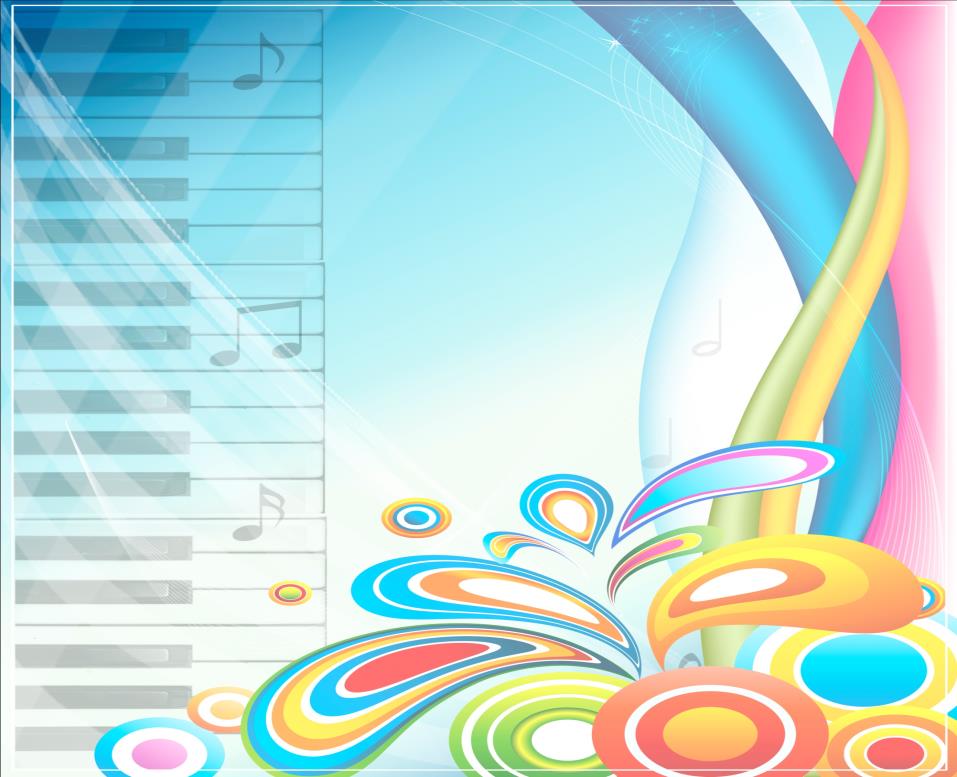 Ресурсное обеспечение
Список научно-методического обеспечения:
Использование методических материалов и учебно-методической литературы
Использование ИКТ  в образовательном процессе
Информация об участии в профессиональных и творческих педагогических конкурсах, проведении семинаров 
Разработка проектов, клубов, положений, написание статей 
Персональные страницы в сетевых сообществах: 
http://nsportal.ru/
http://www.maam.ru//
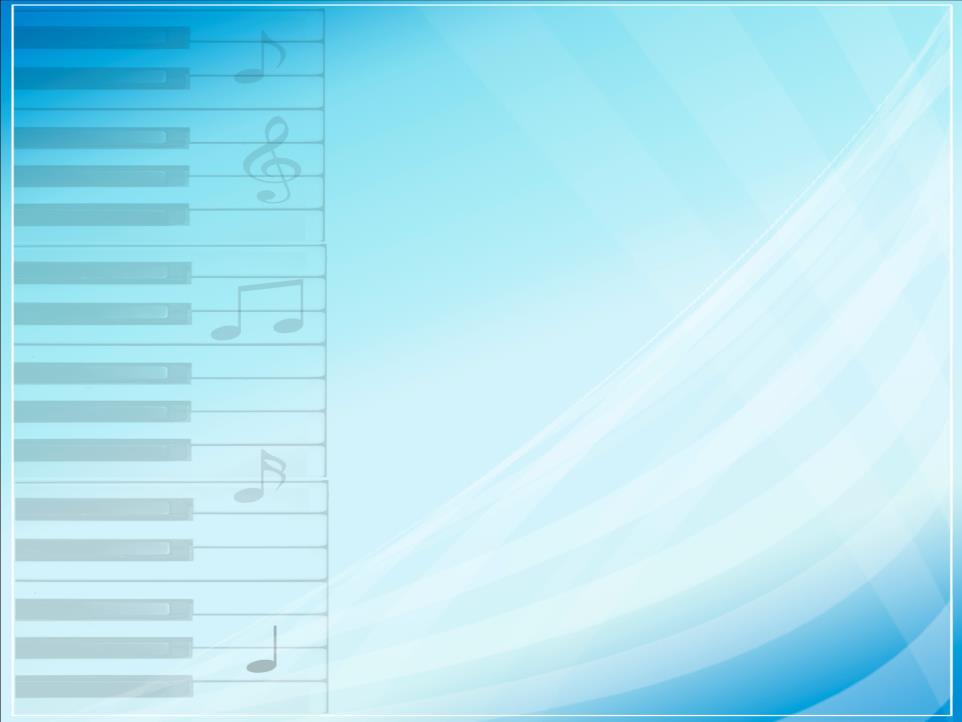 Использование ИКТ  в образовательном   процессе:
Список  некоторых  используемых Интернет- ресурсов
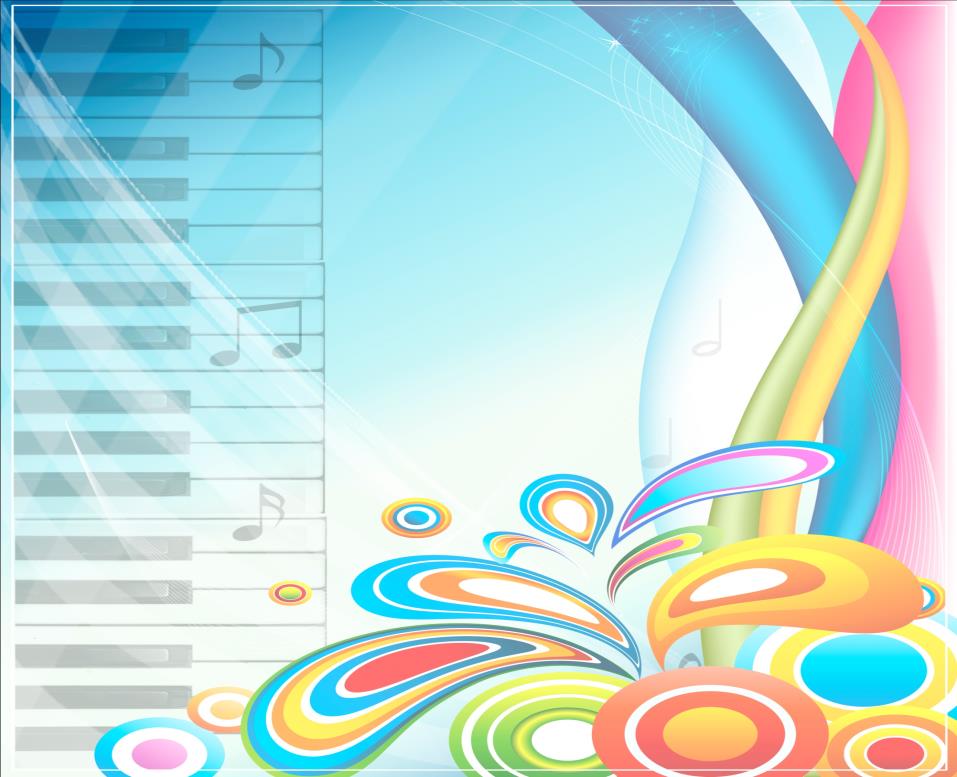 Имею следующие награды, : грамота от Исполнительного 
комитета п.г.т. Васильево за участие в общественной жизни 
поселка 2011г.  
За активное участие в работе социальной сети работников 
образования nsportal.ru, администрацией социальной сети 
награждена благодарственным письмом, 2013г; 
«За многолетний труд, высокий профессионализм и 
творческий подход в работе с детьми» награждена  
благодарственным письмом исполнительного комитета пгт 
Васильево, 2014г, 
награждена благодарственным письмом  от Совета 
Ветеранов за участие в праздничном концерте « Ко дню 
пожилого человека»2015 г.
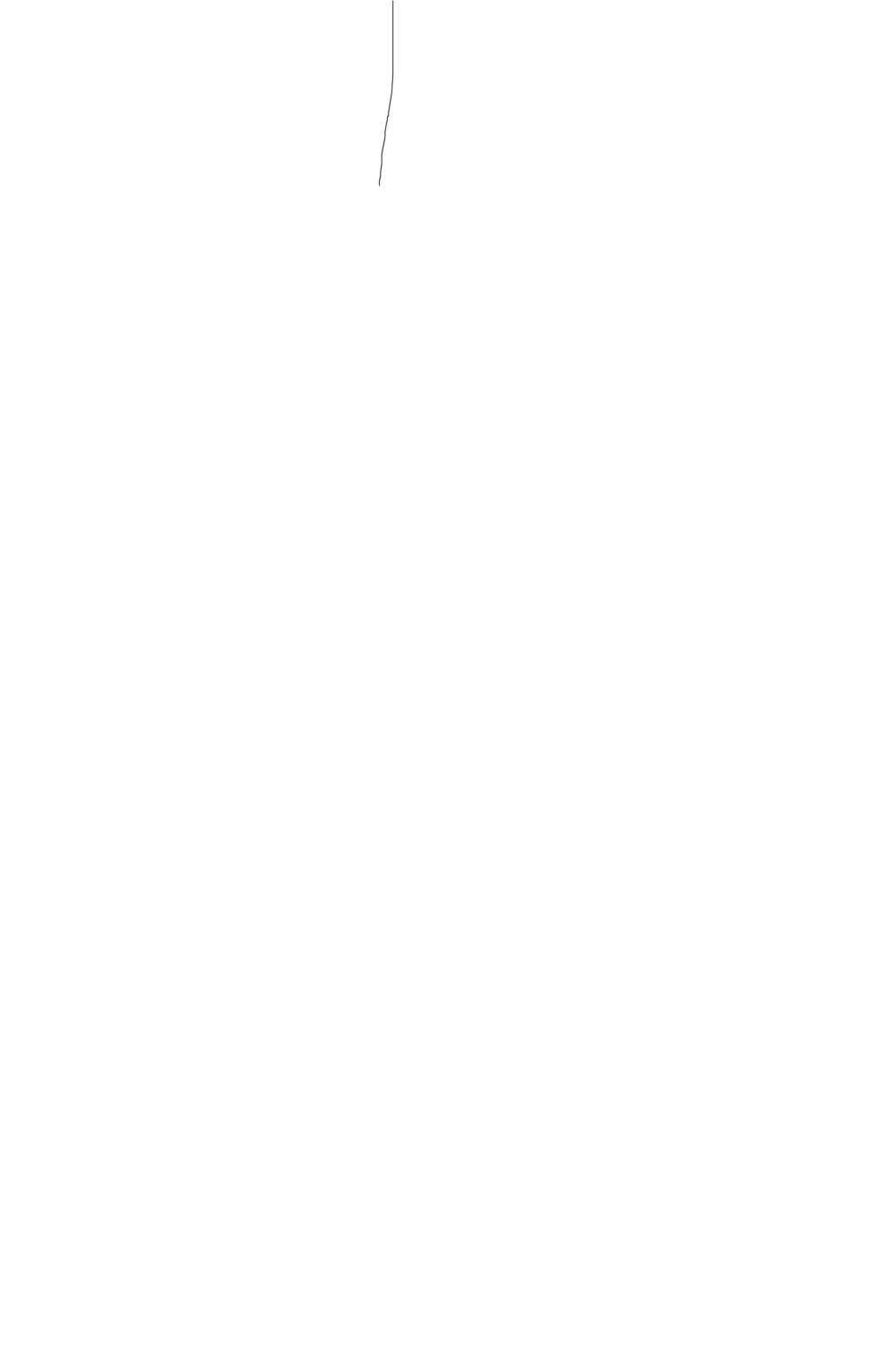 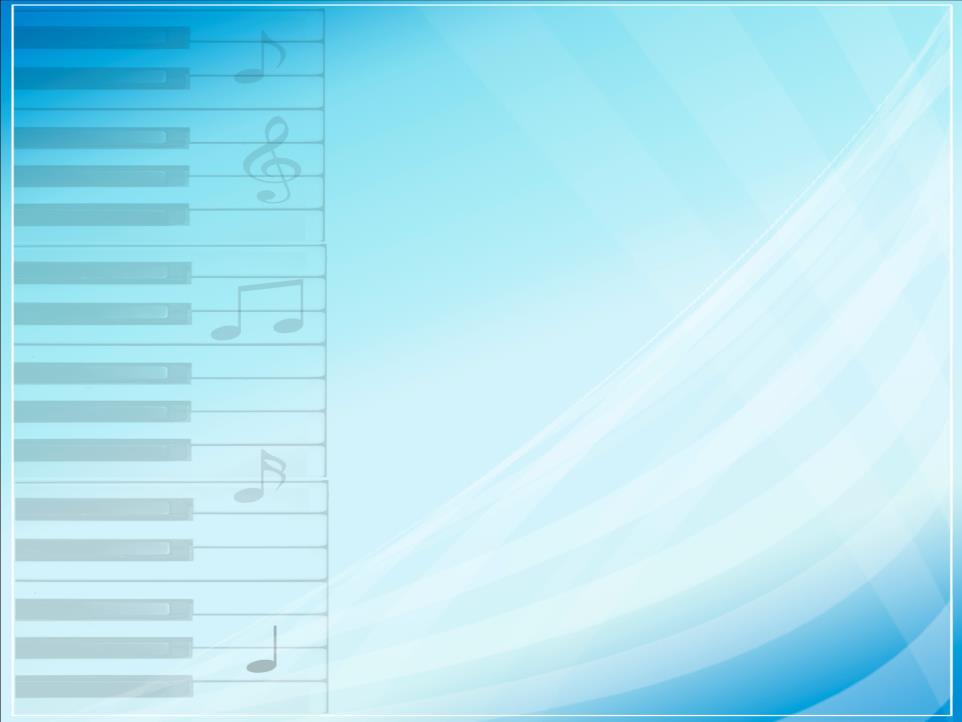 Поощрения, награды, сертификаты.
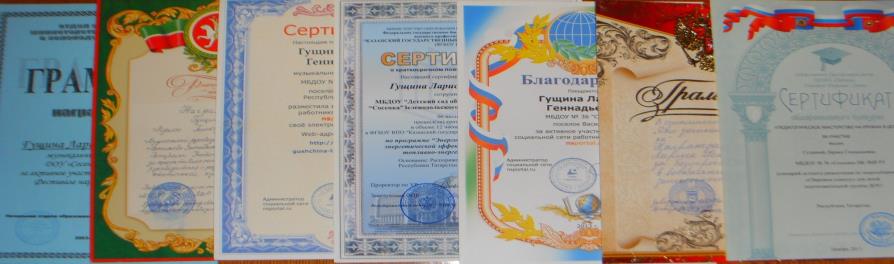 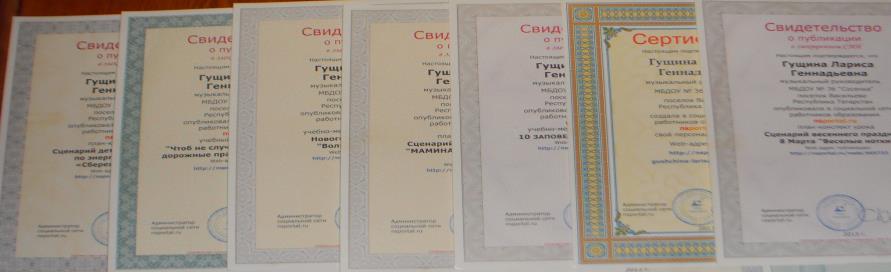 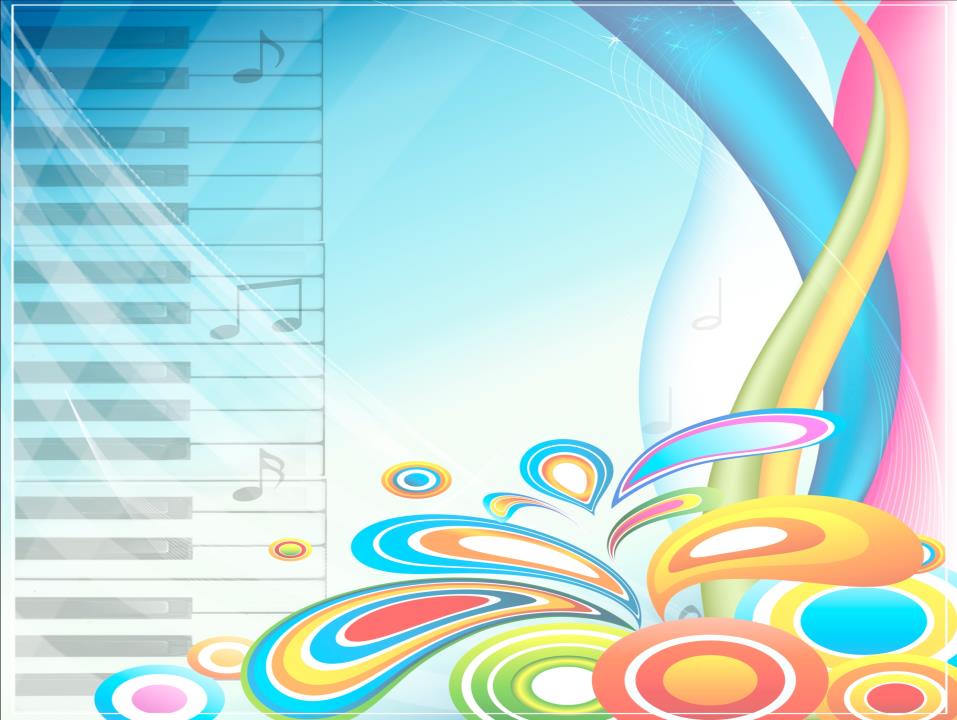 ФОТОМАТЕРИАЛЫ
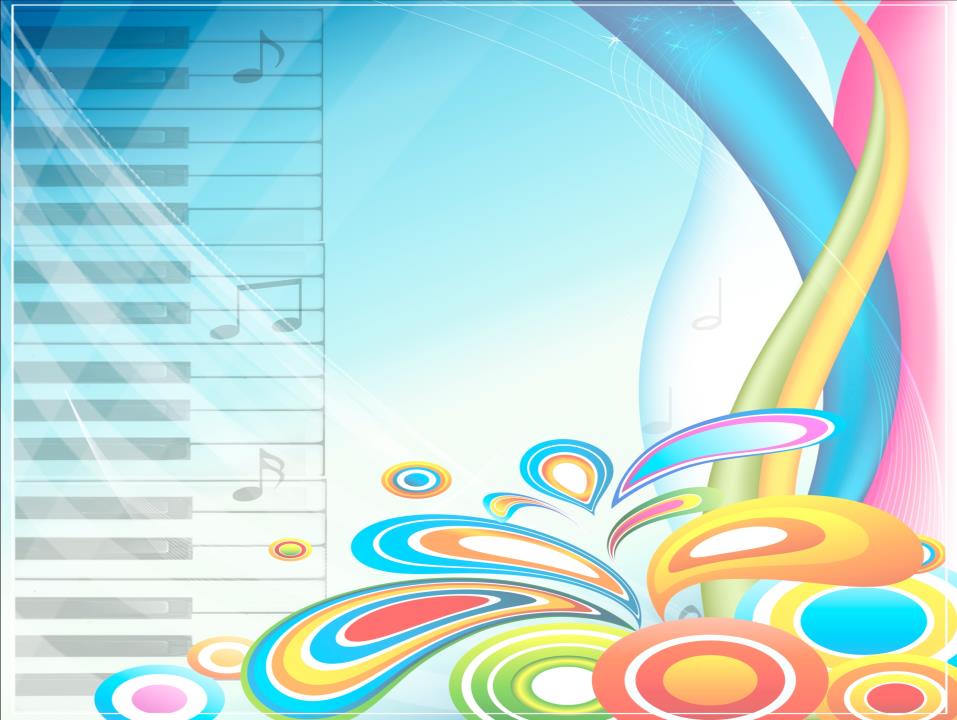 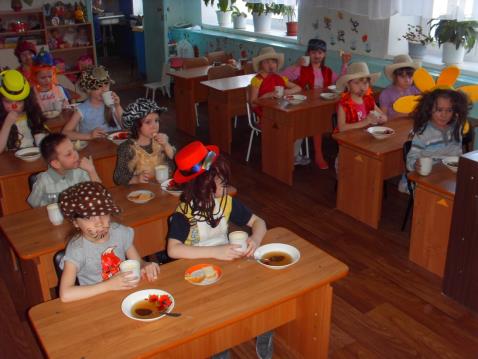 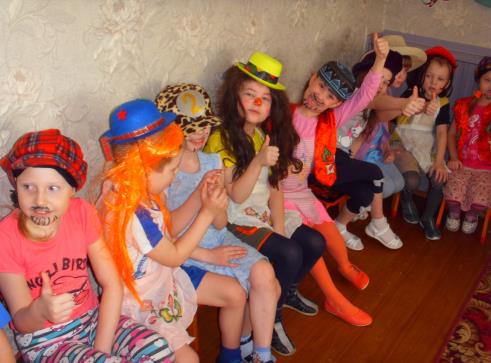 ДЕНЬ    СМЕХА
Урожай-2012
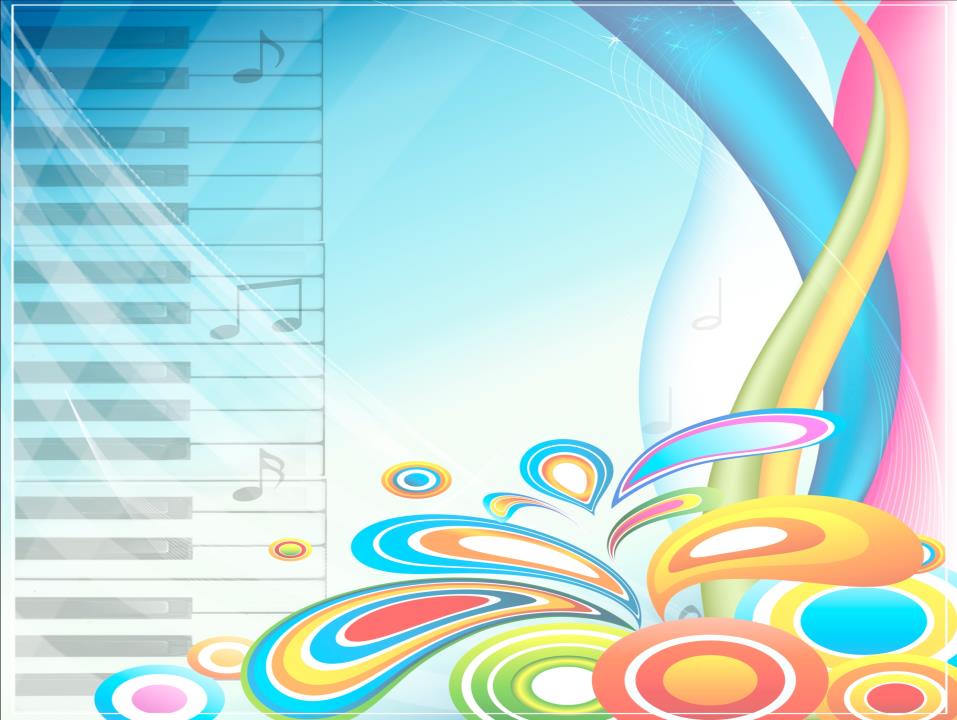 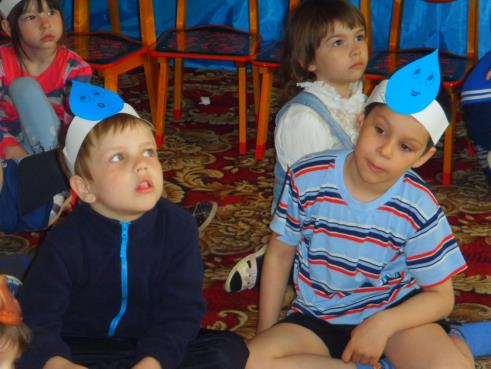 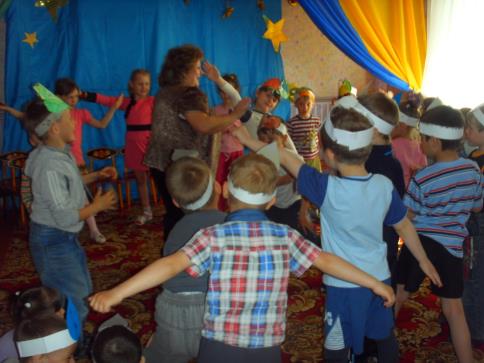 «ЕДИНЫЙ ЭКОЛОГИЧЕСКИЙ УРОК»
Конкурс «Африка»
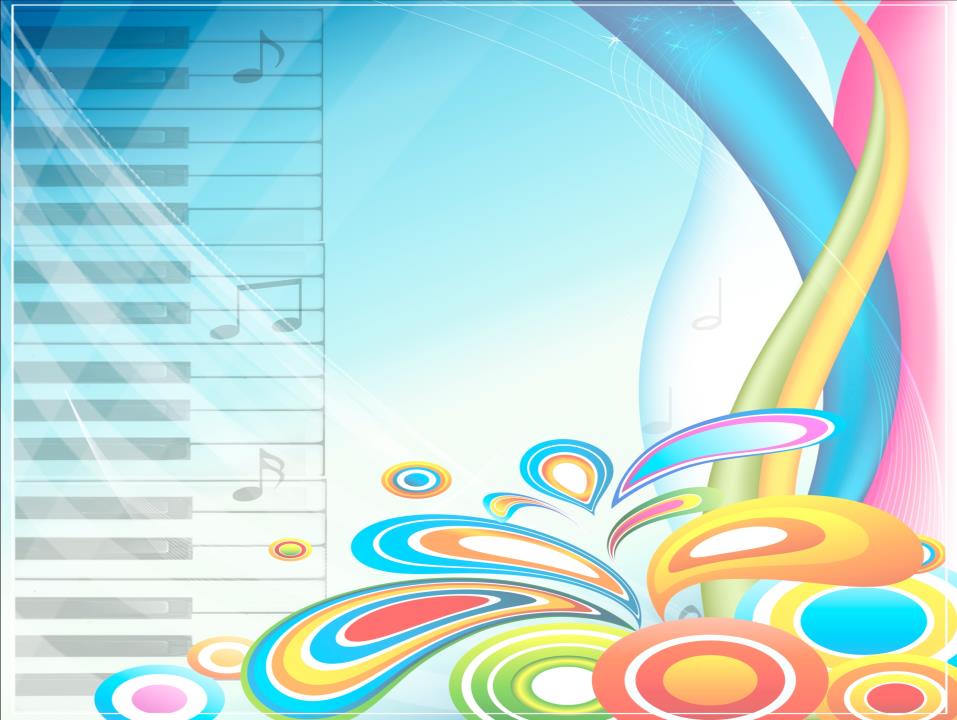 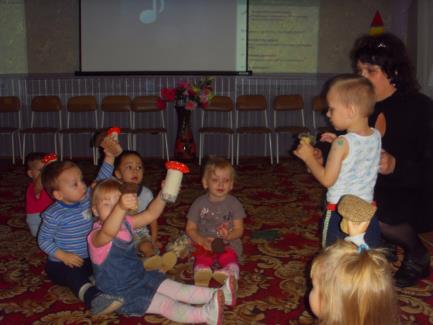 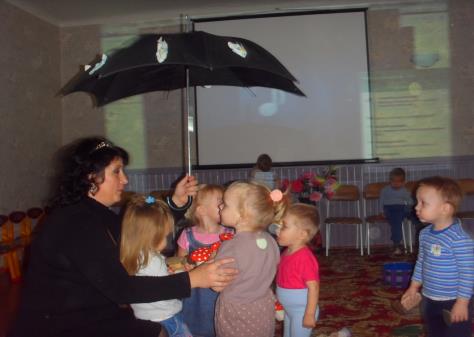 «В ЛЕС ОСЕННИЙ МЫ ПОЙДЕМ И ГРИБОЧКИ СОБЕРЕМ»
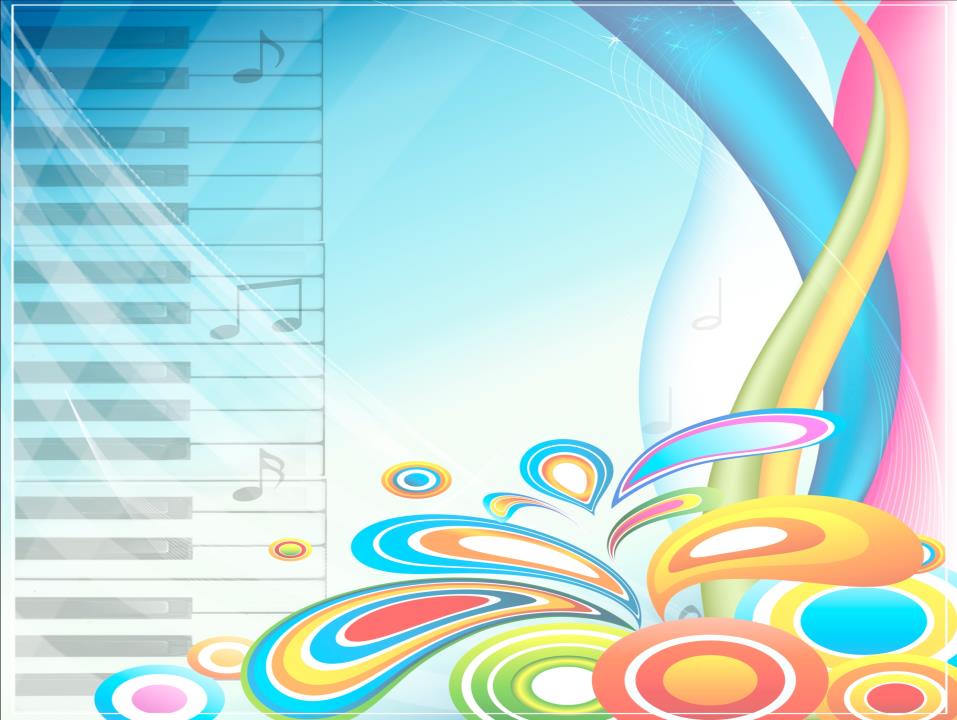 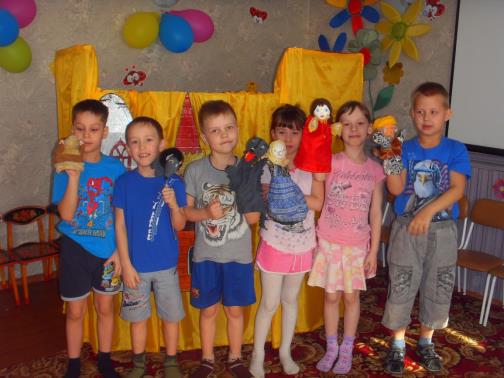 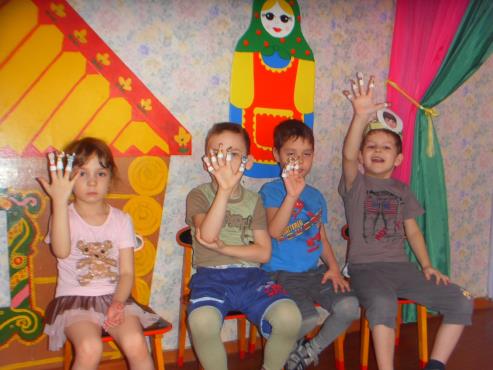 .
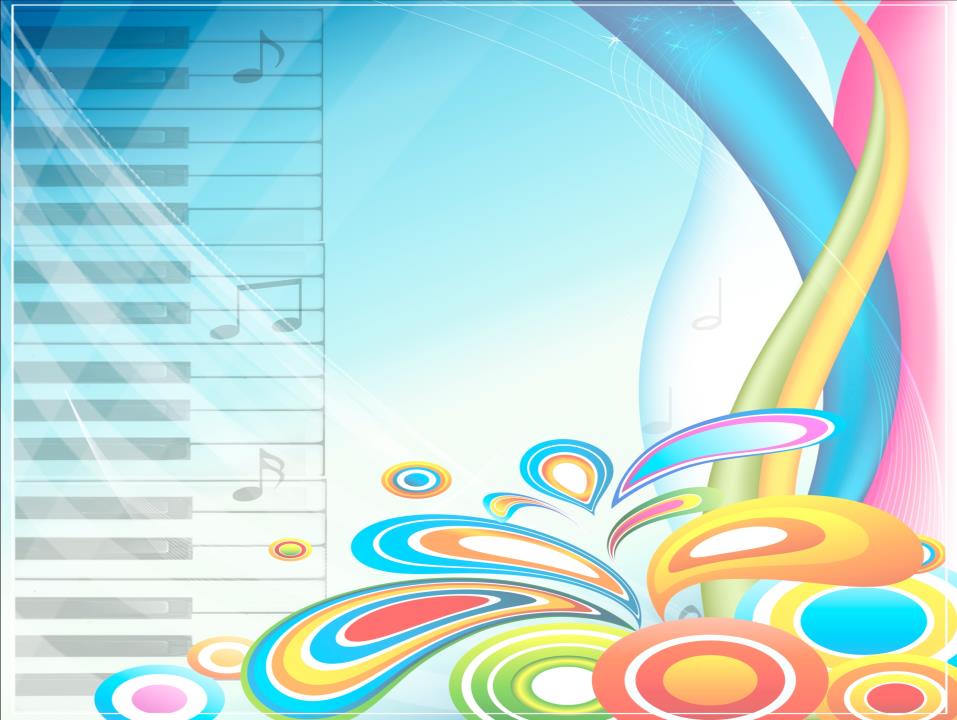 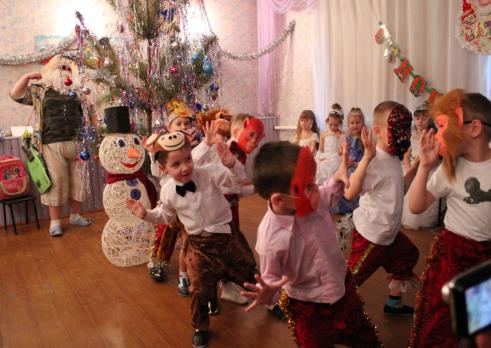 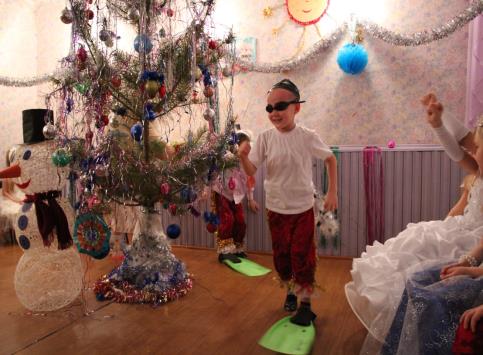 «НОВЫЙ ГОД В АФРИКЕ»
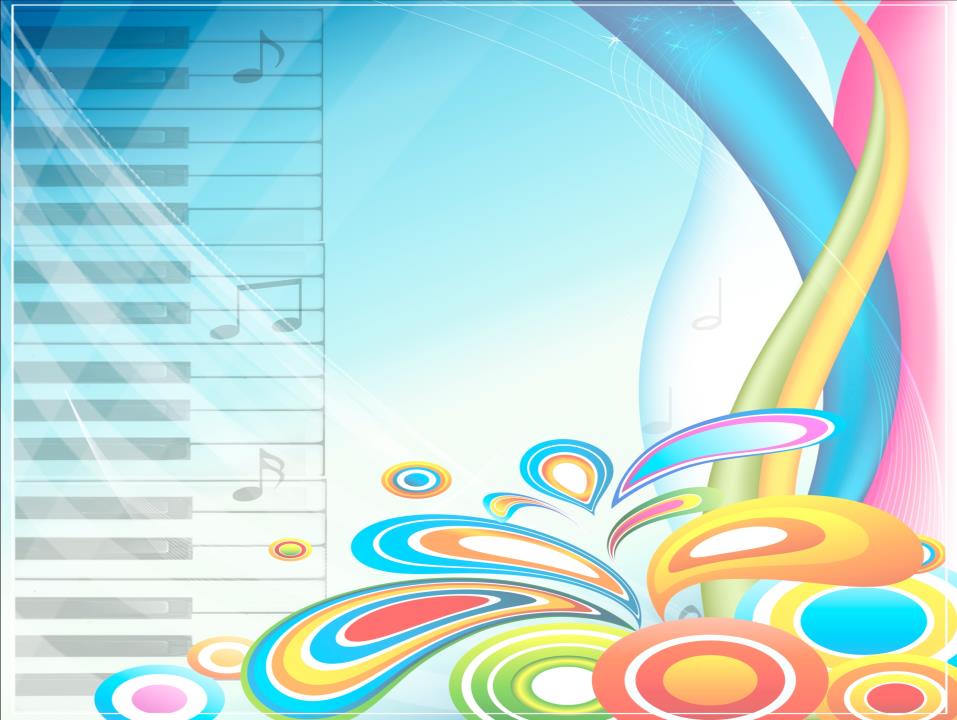 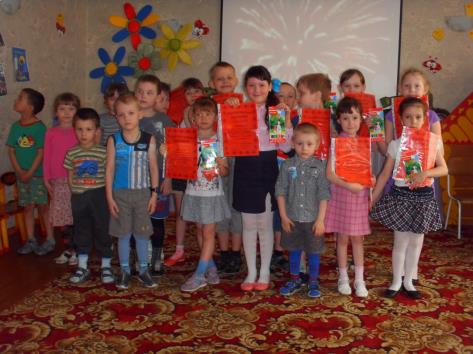 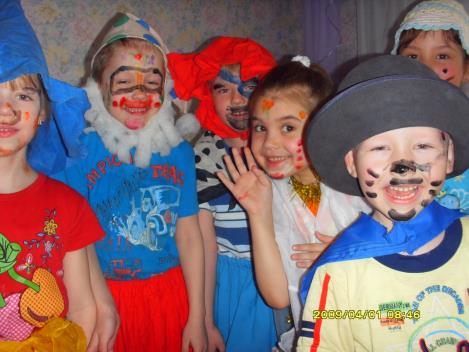 Новый год 2013